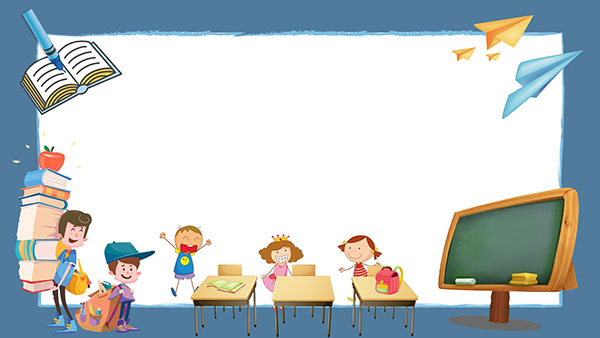 TIẾNG VIỆT 4
 NÓI VÀ NGHE: TÔI VÀ BẠN
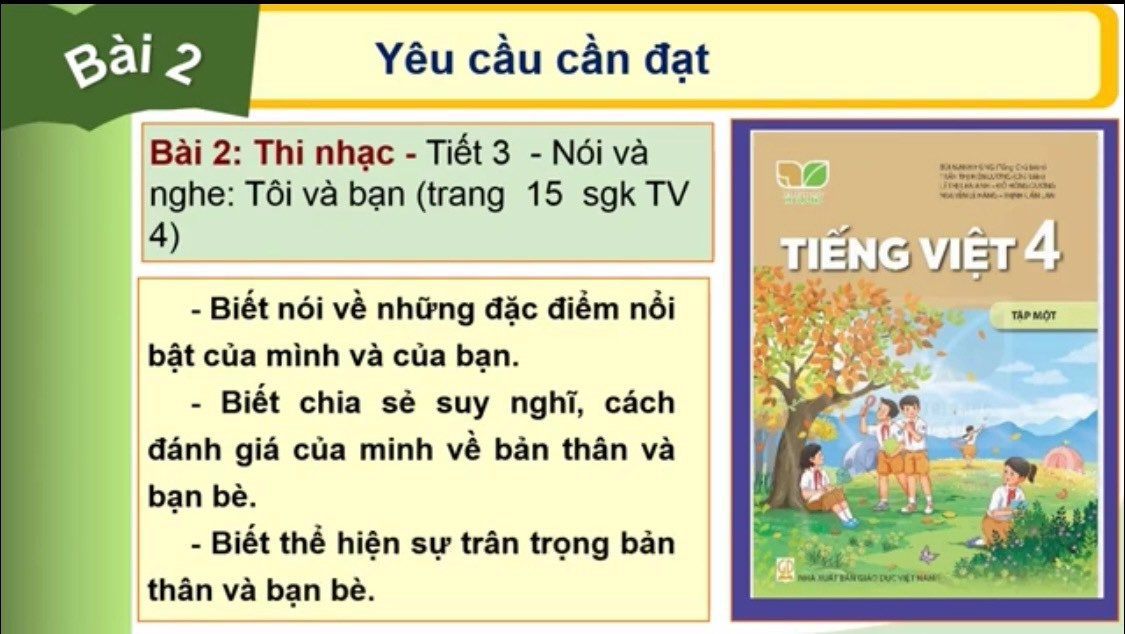 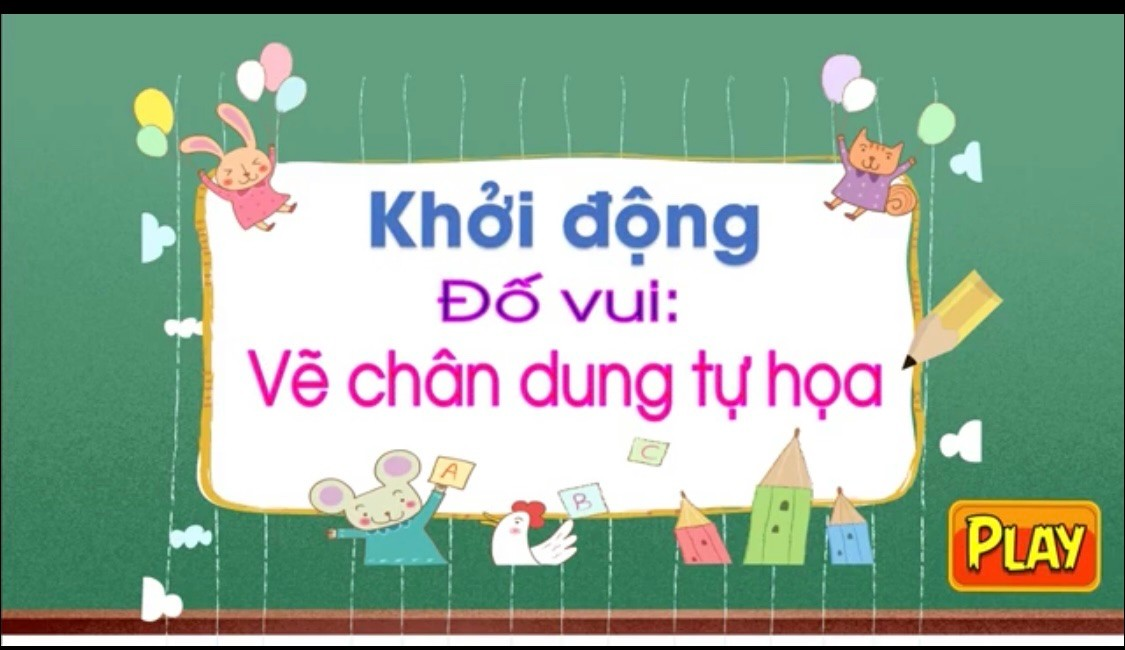 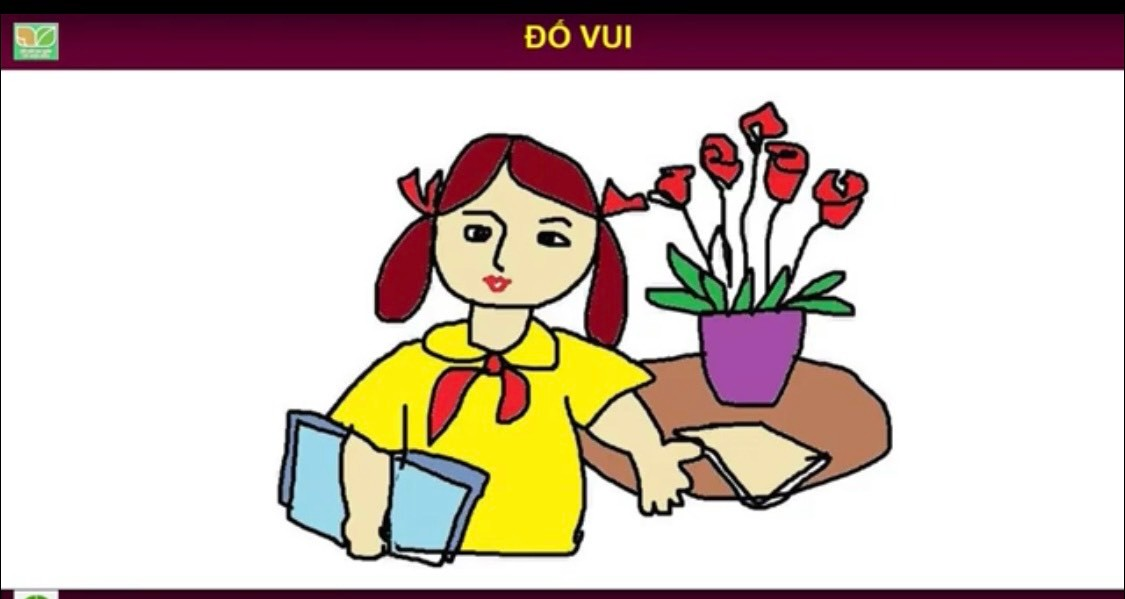 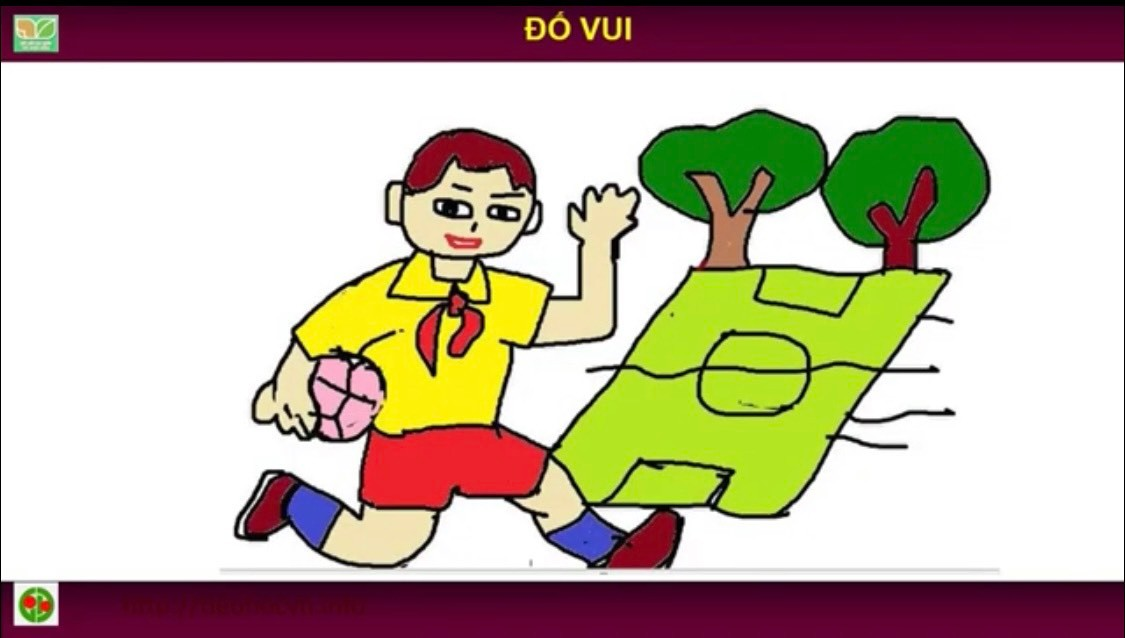 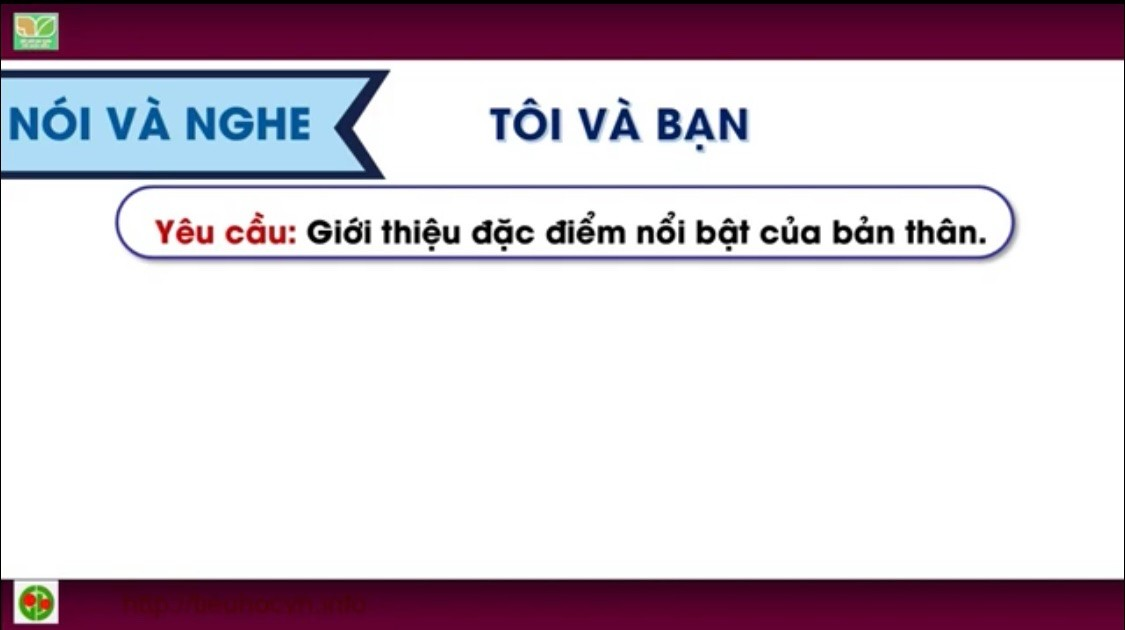 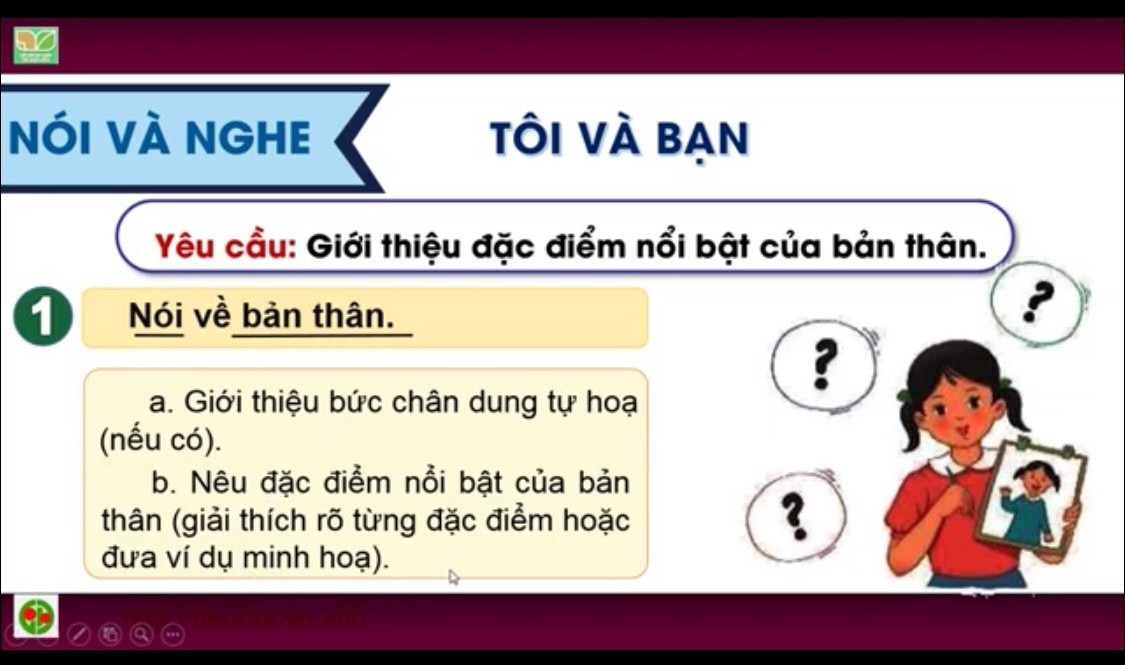 Thảo luận nhóm 4
Gợi ý:
                   Khi giới thiệu về bản thân ta cần:
+ Chào hỏi,  nêu tên tuổi…
+ Các câu giới thiệu  đặc điểm nổi bật của bản thân( ngoại hình, tính cách, đức tính, sở thích…)
+ Câu kết: lời cảm ơn.
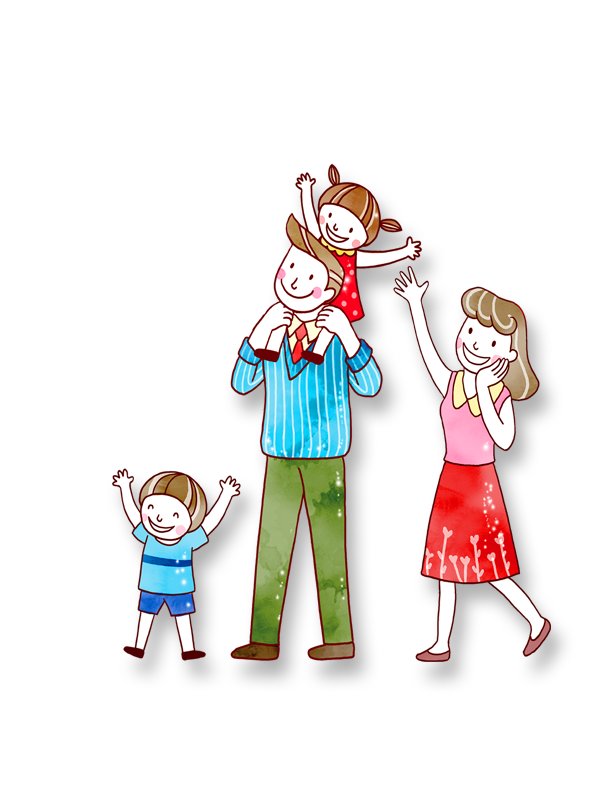 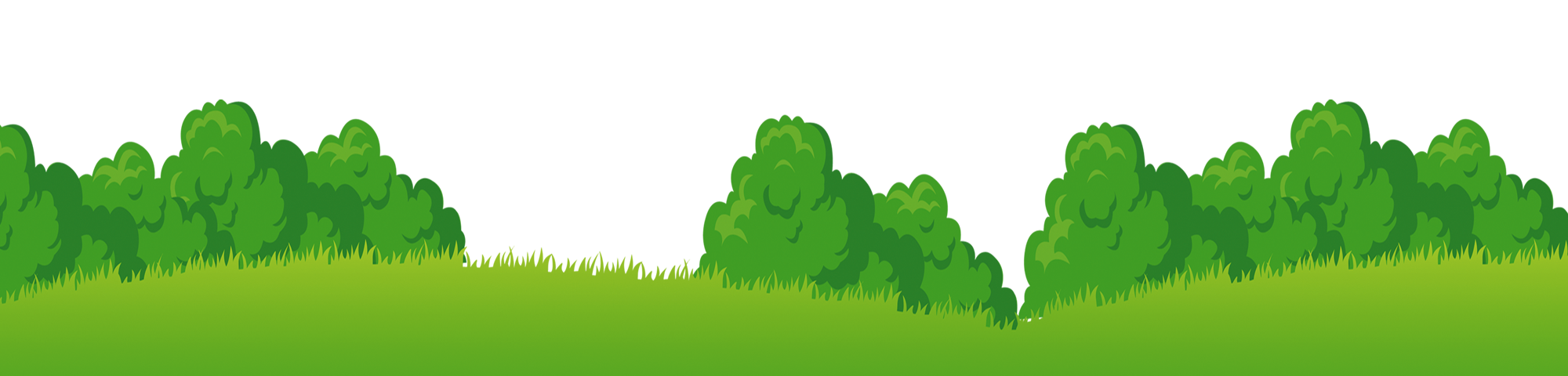 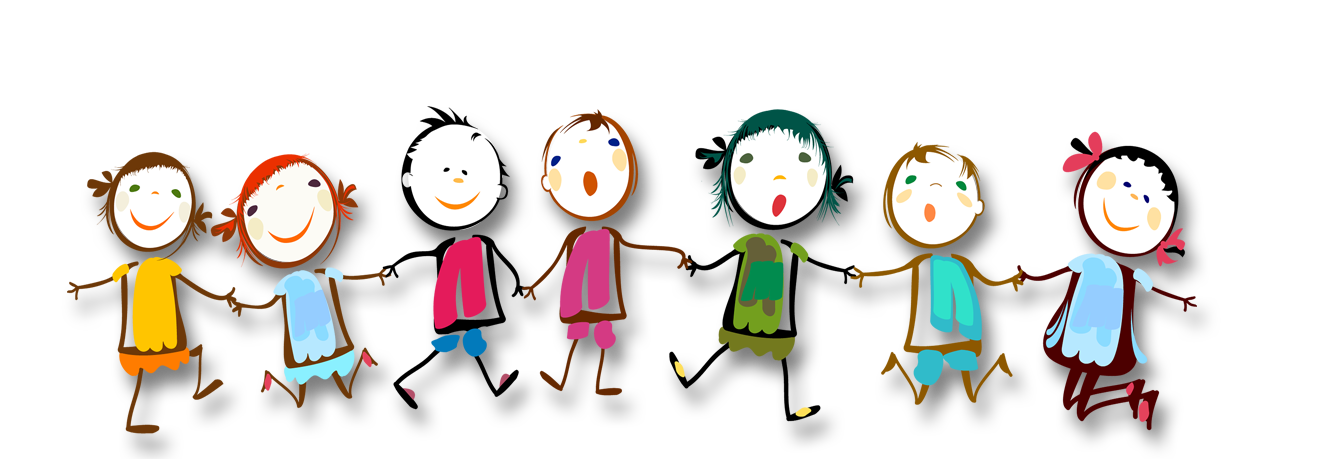 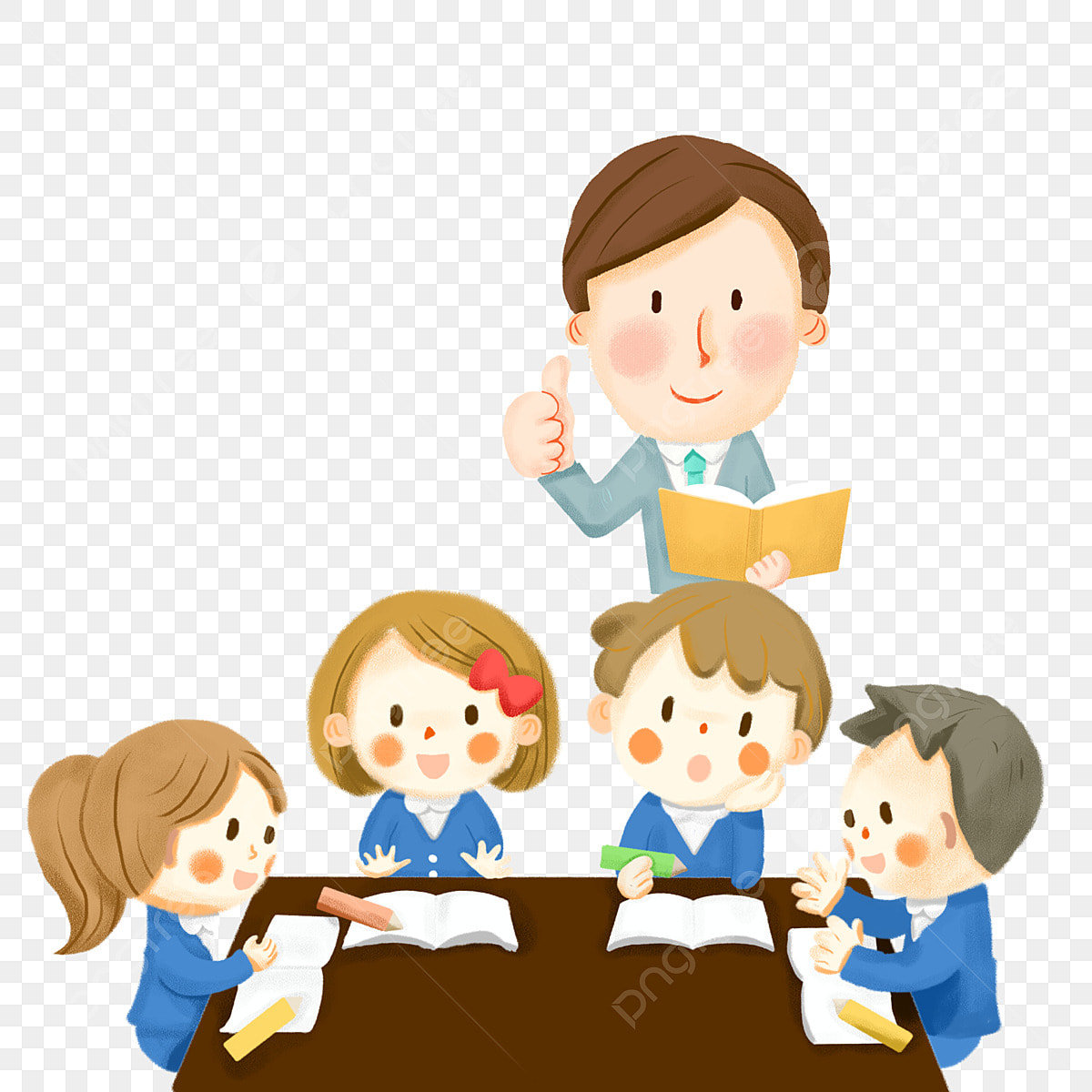 Tớ có đôi mắt đen với làn da khá trắng trẻo. Tớ học lớp 4a5 trường Tiểu học Hoàng Động. Tớ mơ ước sau này sẽ là một cô giáo. Để đạt được ước mơ này, bây giờ tớ phải cố gắng học tập và nỗ lực hơn nữa.
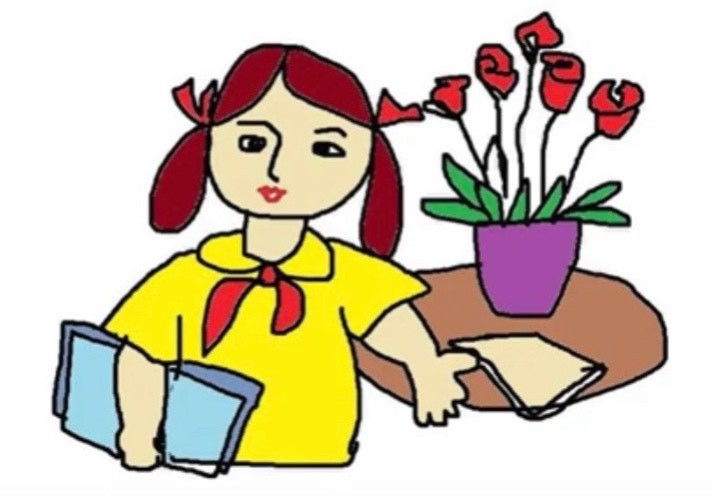 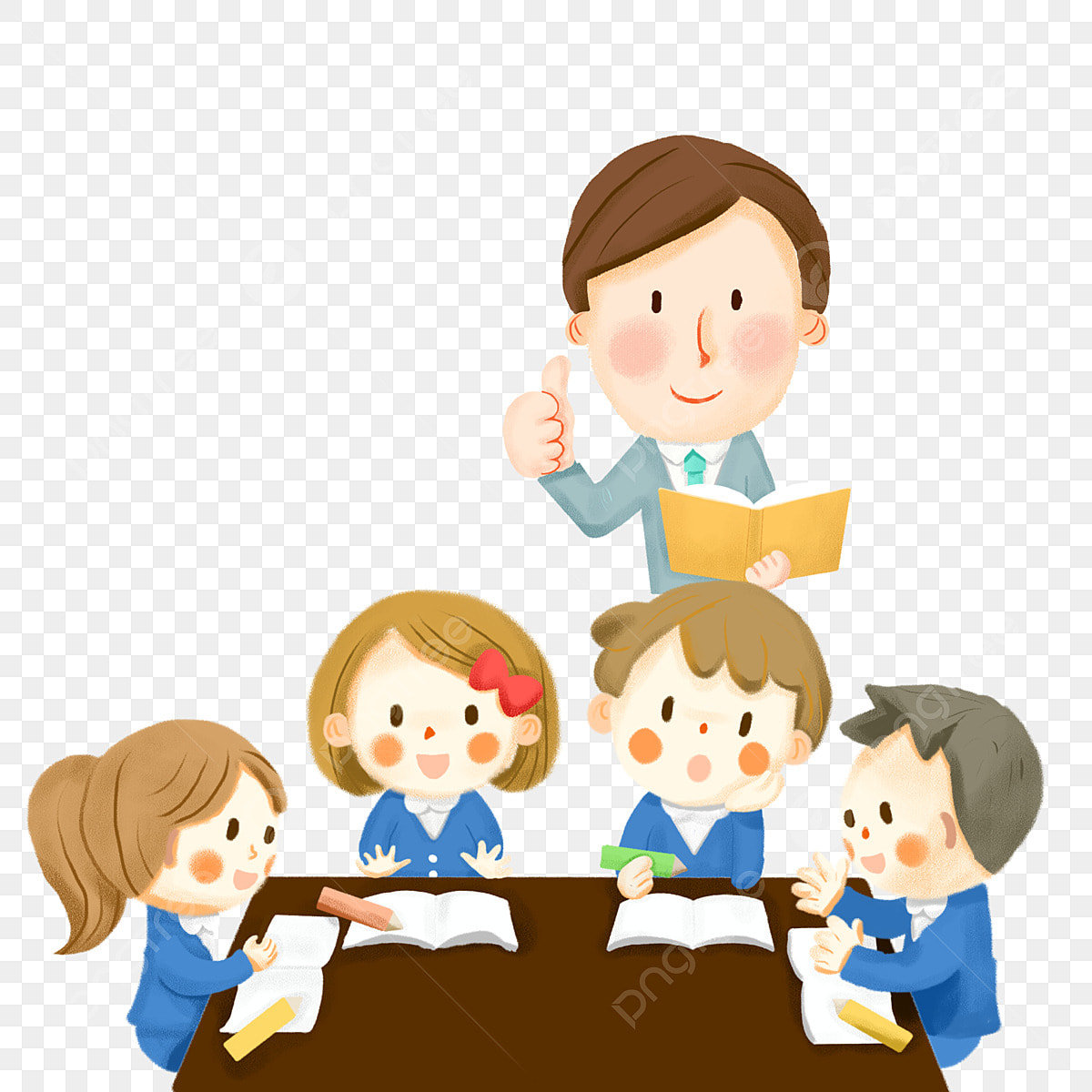 Bức vẽ này tớ tự họa đấy. Bạn thấy tớ có đẹp trai không? Giống tớ không? Tớ nhận mình là cơn lốc vì tớ chạy nhanh. Ước mơ của tớ lớn lên trở thành một cầu thủ bóng đá quốc tế.
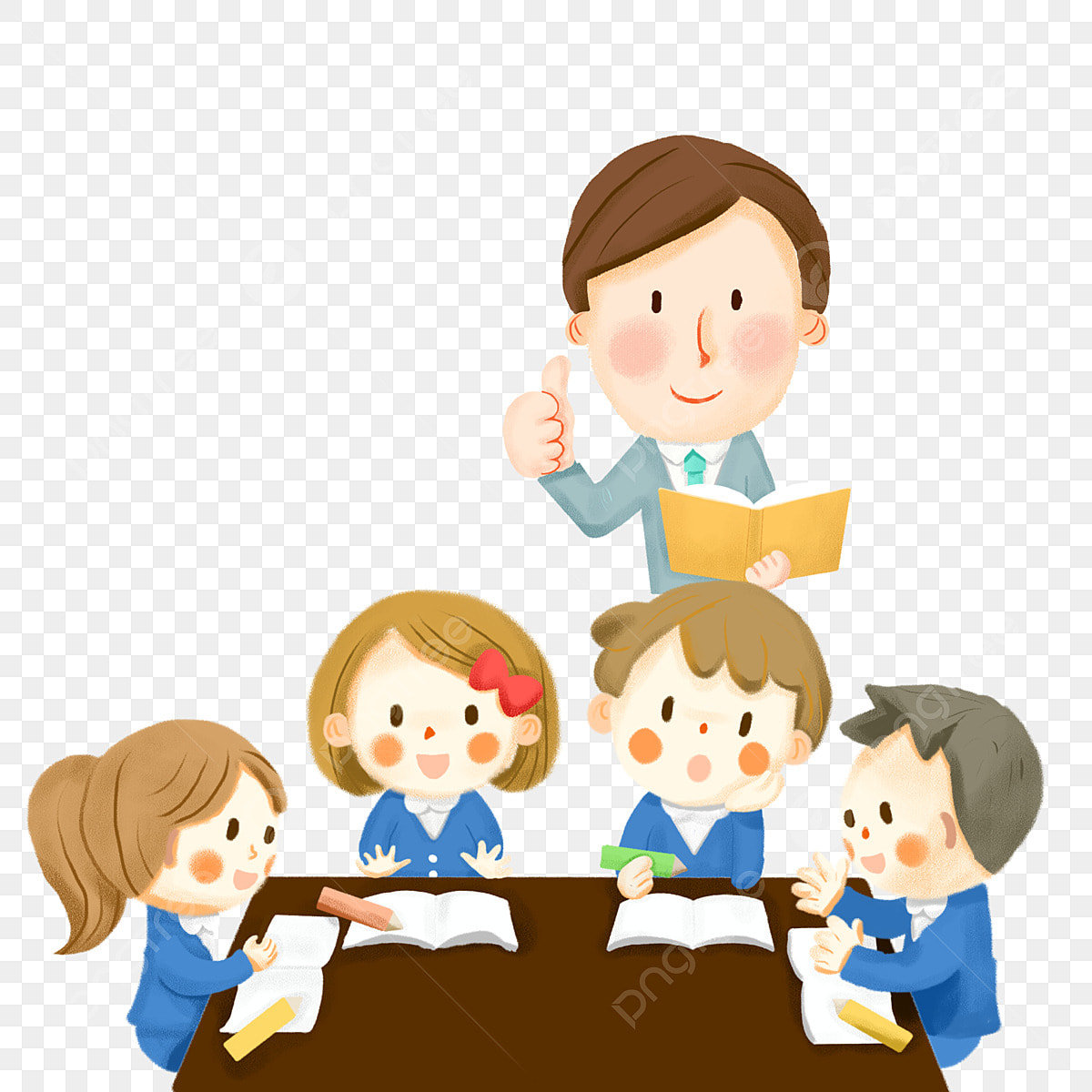 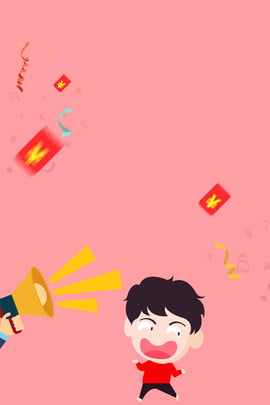 Lưu ý:
Người nói : 
 Nói to, rõ ràng, đúng chủ đề và kết hợp cử chỉ điệu bộ phù hợp.
Người nghe: 
Lắng nghe, quan sát bạn giới thiệu đã nêu lên những điểm nổi bật của bản thân chưa? Em ấn tượng, học tập gì ở bạn? Bạn còn điểm tốt nào chưa giới thiệu?
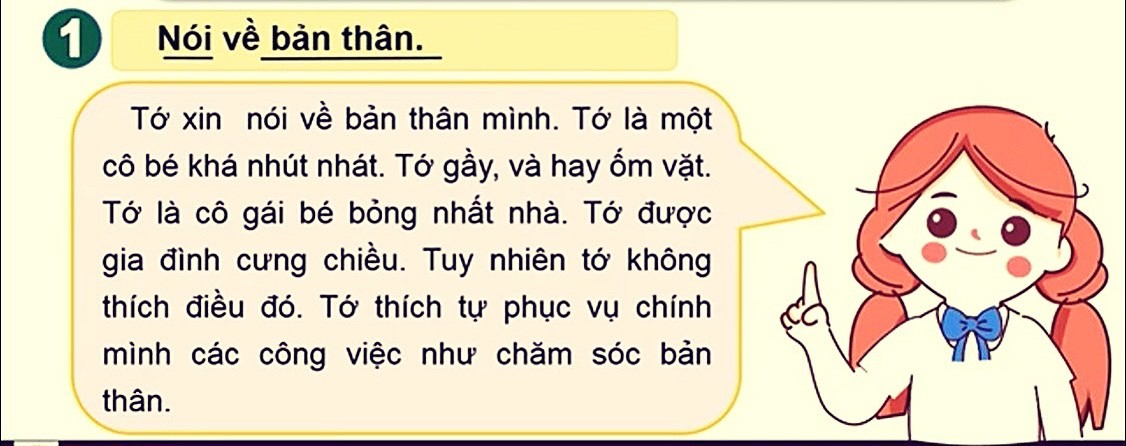 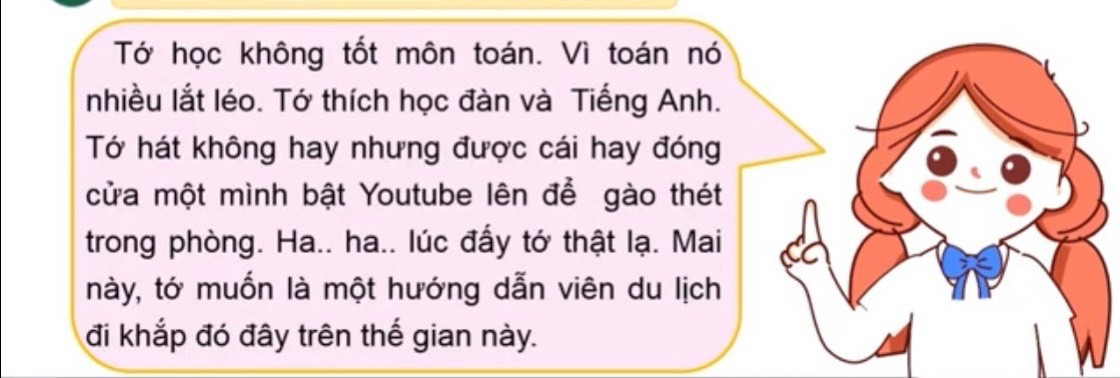 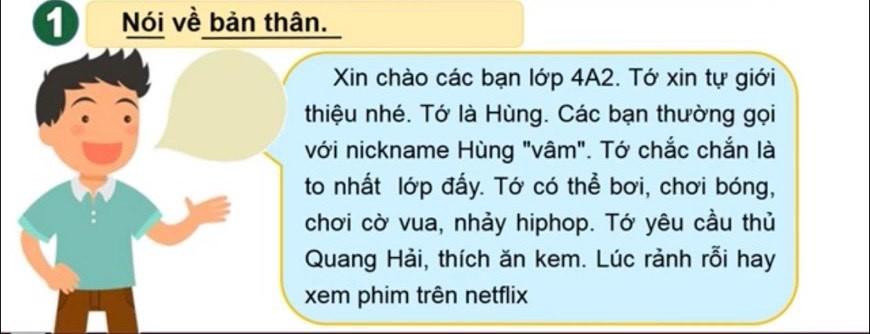 Xin chào các bạn lớp 4a5. Tớ xin tự giới thiệu nhé. Tớ là Hùng. Các  bạn thường gọi với biệt danh Hùng “ vâm”. Tớ chắc chắn to nhất lớp đấy. Tớ có thể bơi, chơi bóng, đá cầu…Tớ yêu cầu thủ Quang Hải, thích ăn kem. Lúc rảnh rỗi hay xem phim trên you Tobe.
À, tớ cũng hay đọc truyện tranh, nhất là “ Thám tử Conan”. Tớ viết chữ chưa đẹp. Cô luôn nhắc nhở tớ cách trình bày. Tớ mơ ước mai này sẽ là một chú bộ đội hải quân đóng nơi đảo xa như bố tớ đó. Để đạt được ước mơ đó, tớ phải cố gắng học tập và rèn luyện thể lực. Cảm ơn các bạn đã lắng nghe!
Bài 2: Trao đổi
a. Nêu những điểm tốt của một người bạn mà em muốn học tập.
b. Nói những điều em mong muốn ở bạn
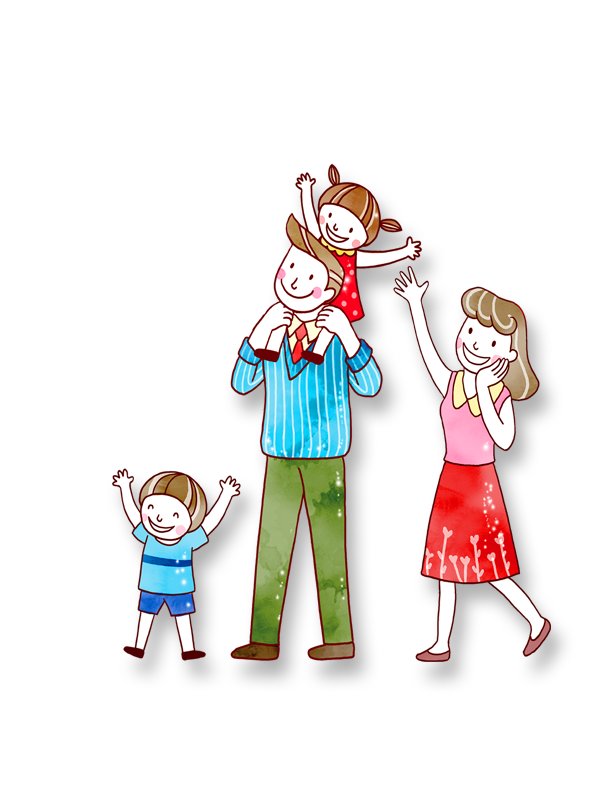 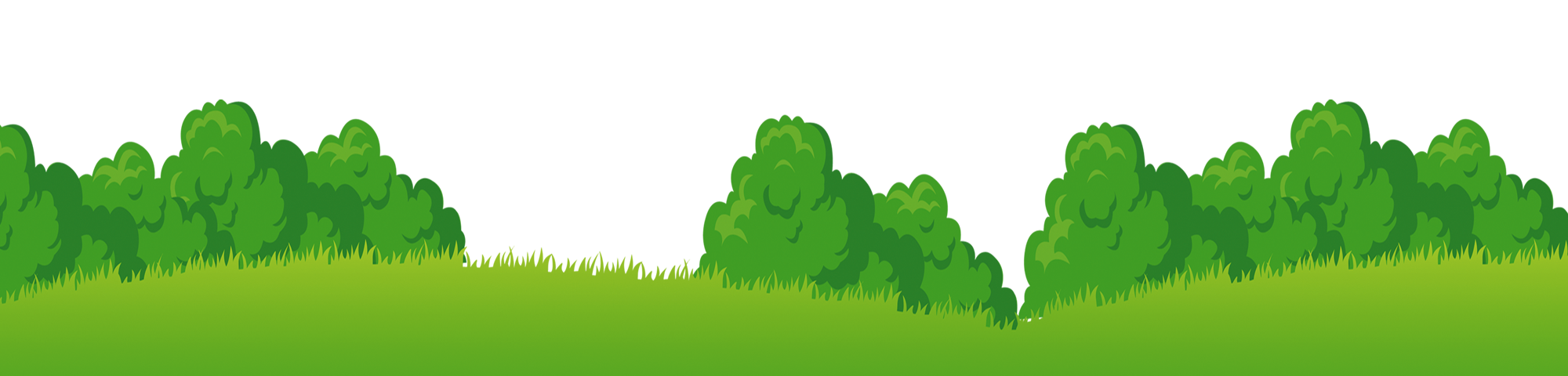 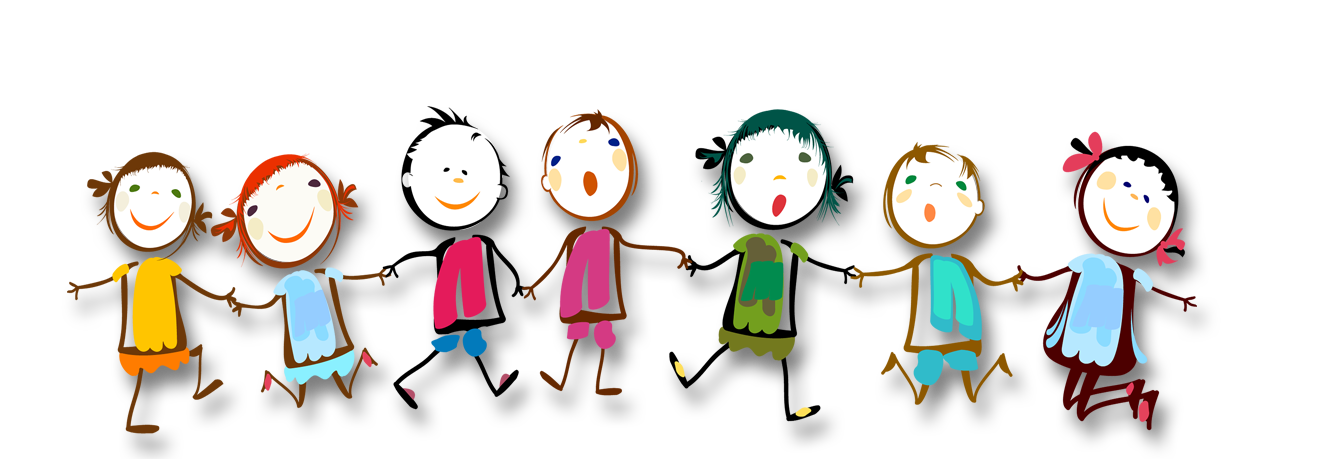 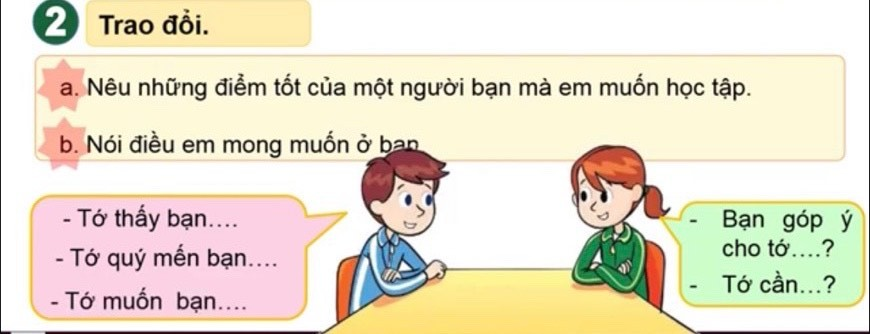 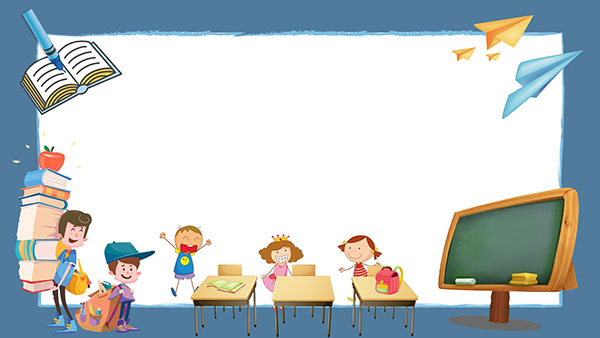 TRÒ CHƠI
 Tôi là phóng viên
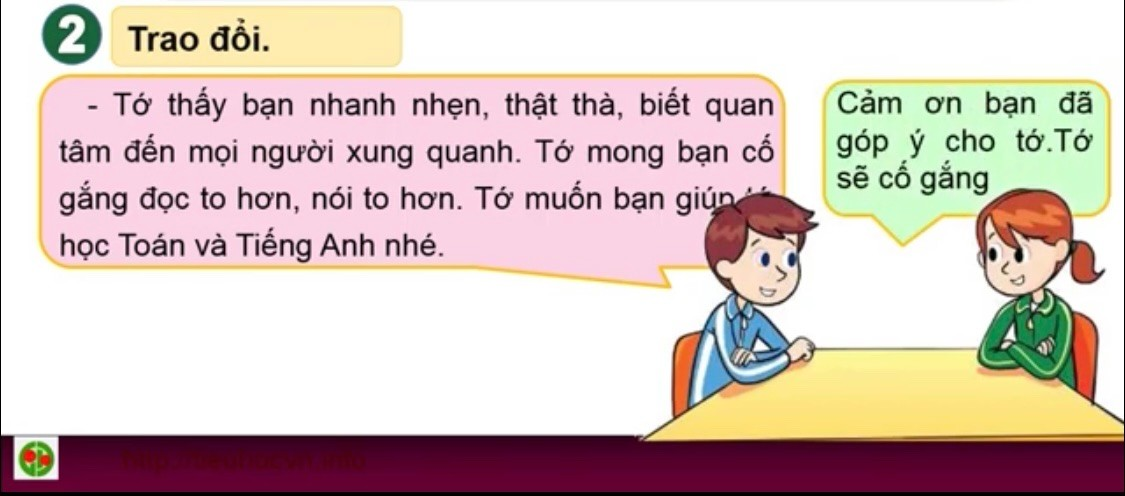 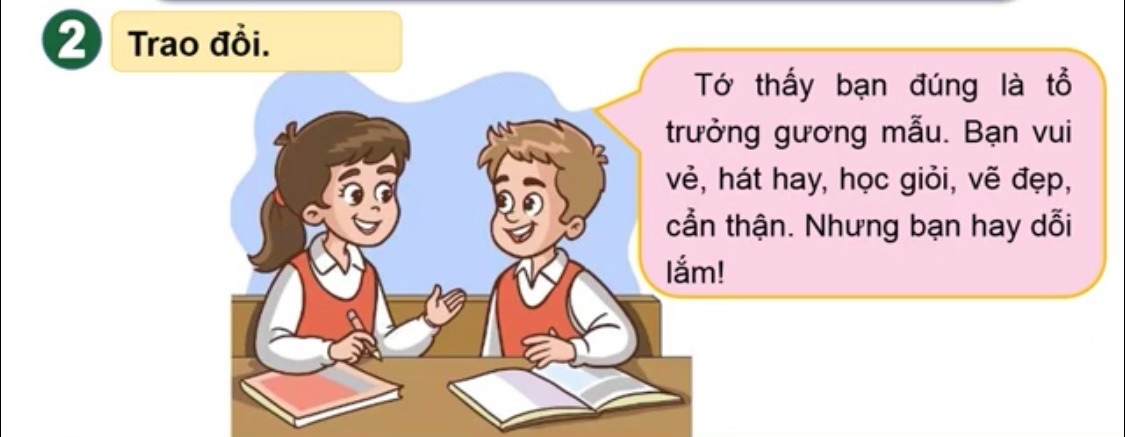 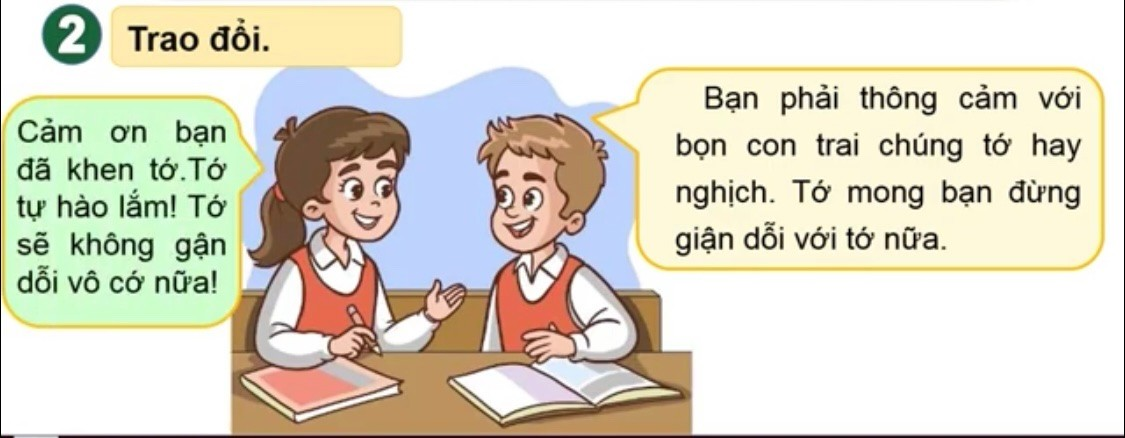 Cảm ơn bạn đã khen tớ. Tớ tự hào lắm! Tớ sẽ không giận dỗi vô cớ nữa!
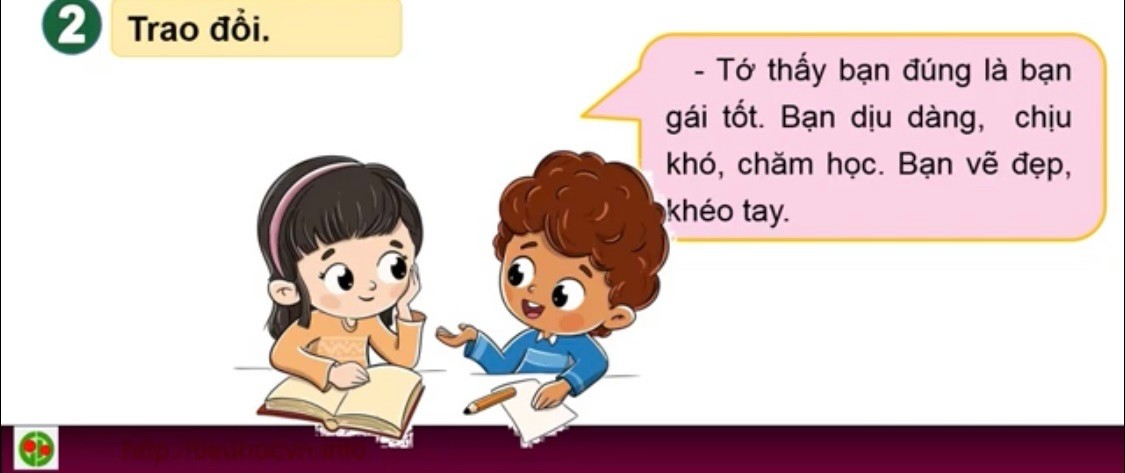 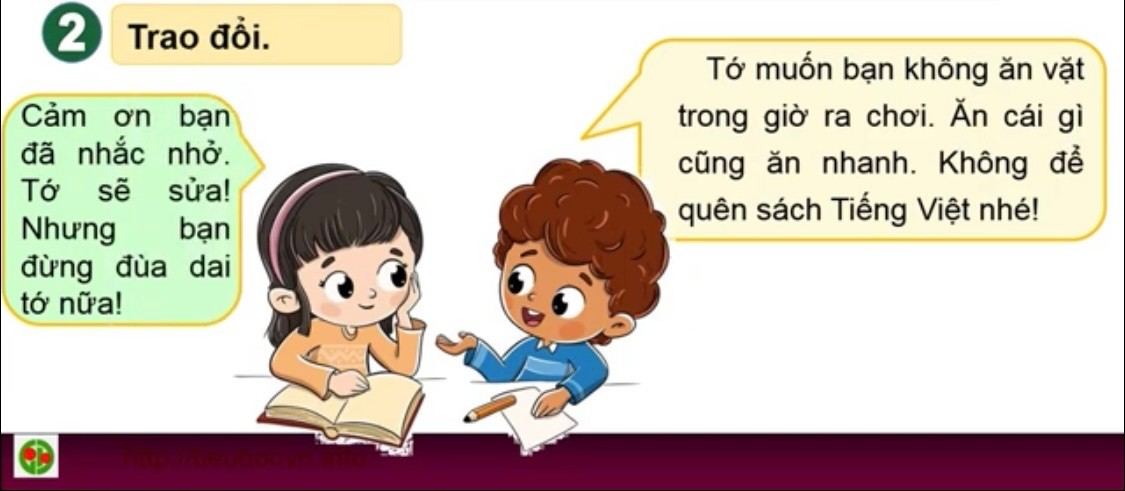 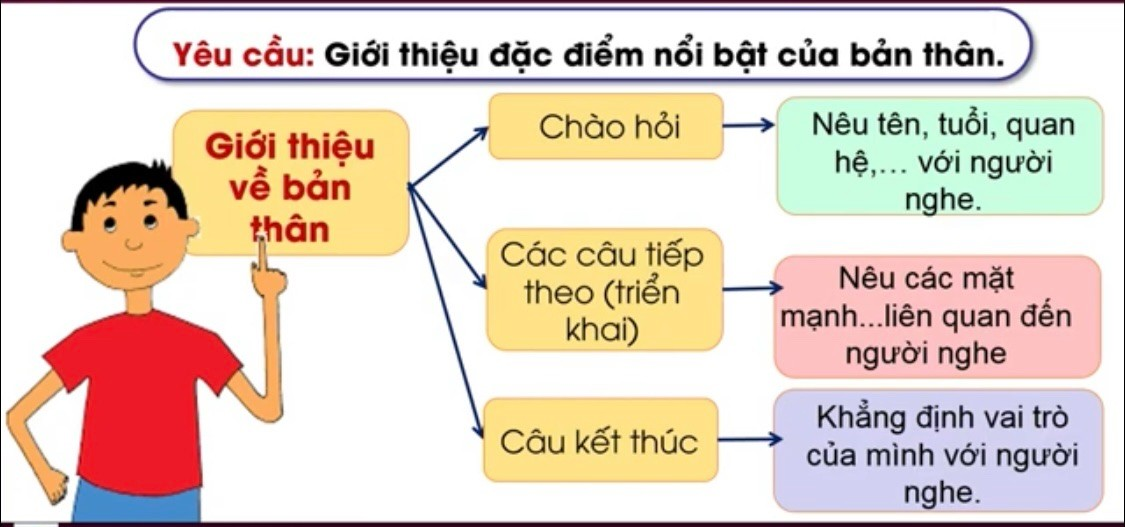 Vận dụng sáng tạo
DẶN DÒ:
Về nhà ôn lại bài 2 và đọc trước bài 3.
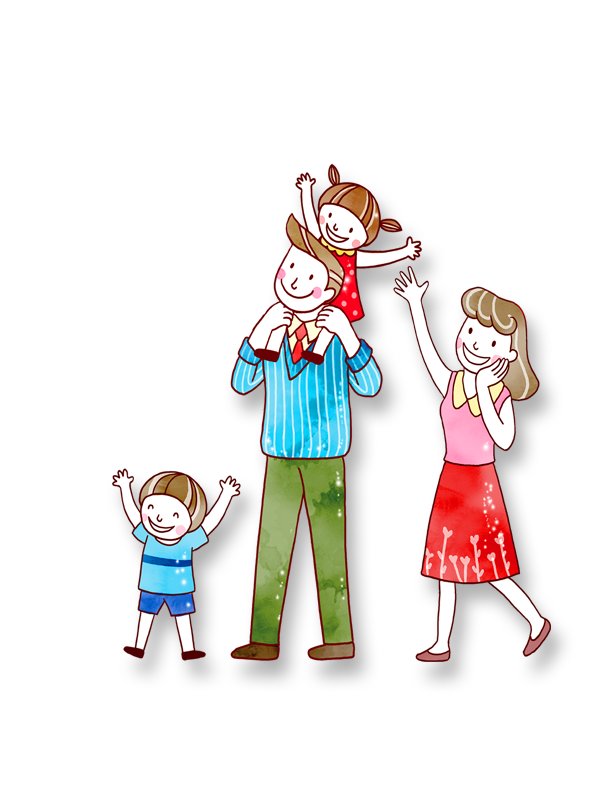 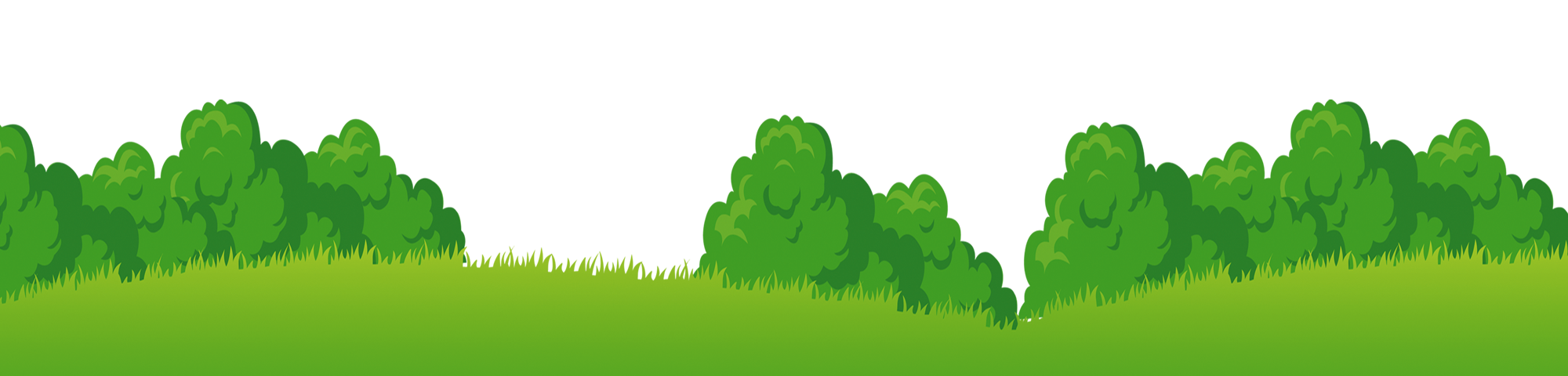 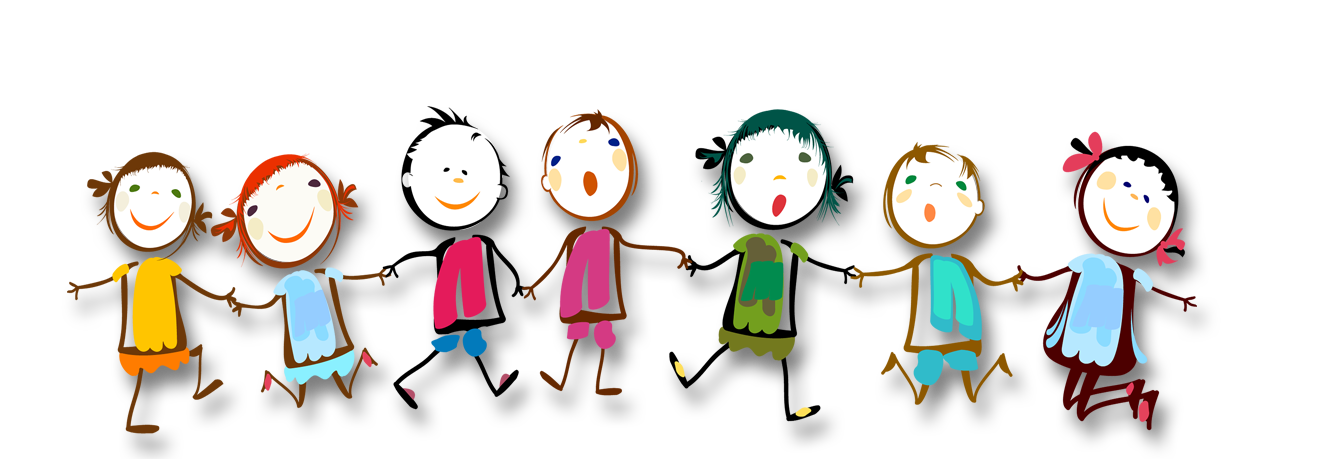 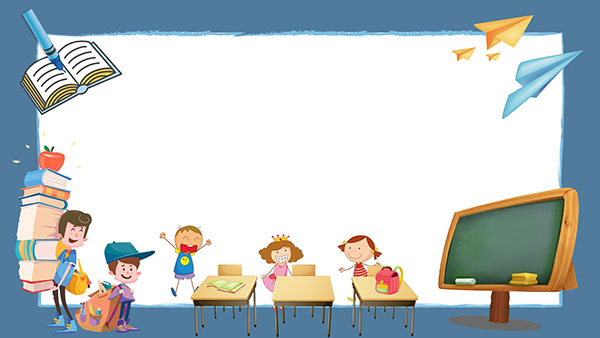 Xin chân thành cảm ơn quý thầy cô!